ВІДЕОБЛОГІНГ У СИСТЕМІ СУЧАСНИХ МЕДІА
ТЕХНОЛОГІЯ СТВОРЕННЯ
ПОШИРЕННЯ


Юлія Коваленко
muzika_tv@ukr.net
Facebook: Yuliia Kovalenko
Instagram: muzika_tv
ВІДЕОБЛОГІНГ
БЛОГ - (англ. blog, від web log — «мережевий журнал чи щоденник подій») — це веб-сайт, головний зміст якого — записи, зображення чи мультимедіа, що регулярно додаються. 
БЛОГ


Доступна програма                         Публіцистичний    
для публікації контенту                          продукт  blogger.com wordpress.com              журналістського Bigmir.net Blox.ua Meta.ua                        формату
Hiblogger.net  ВКурсі.ком
ВІДЕОБЛОГІНГ
ПУБЛІЦИСТИЧНИЙ БЛОГ


регулярність публікацій;

сортування за принципом новизни.
ВІДЕОБЛОГІНГ
суб’єктивність;
функція коментаря;
технічна можливість добирати потрібне, підписатися на RSS-стрічку (поновлення);
функція шерингу у соціальних мережах з кнопкою «поділитися»;
функція трекбеку, яка показує, хто ще з блогерів посилається на цей запис;
зв’язок з іншими блогерами зі схожими темами, що можна побачити у списку блогерів-друзів на стартовій сторінці блогу.
ВІДЕОБЛОГІНГ
ФОРМАТИ ТА ЖАНРИ
щоденники (подорожі, приготування страв, прочитані книжки тощо);
колонка;
рецензії / огляди;
погляд за лаштунки;
звітування про власні хобі та різні галузі знань;
особистий літературний або інший творчий щоденник;
watchblog (регулярне спостереження за суспільними явищами);
відеоблог (“vlog”), де матеріали блогу реалізуються у формі відео.
ВІДЕОБЛОГІНГ
LIVEBLOGS
останнє повідомлення нагорі;
може бути кілька авторів, які перебувають у різних місцях;
може збагачуватися коментарями читачів та стороннім контентом із соціальних мереж;
може бути схожим на репортаж, містити мультимедійний контент (фото, аудіо, відео, інфографіка);
показує лише одну подію (1-3 дні);
записимають не заголовок, а мітку часу.
ВІДЕОБЛОГІНГ
СУБФОРМАТИ LIVEBLOGS

живий блог до новин;

живий блог з кількома репортерами;

живий фотоблог;

зрежисований живий блог з чужого матеріалу;

живий блог «формат у форматі».
ВІДЕОБЛОГІНГ
СОЦІАЛЬНІ МЕРЕЖІ

потрібна реєстрація та членство;

профіль (особиста присутність);

можливість публікування свого контенту;

контент за соціальними критеріями (від людей, яких знаєте або яким симпатизуєте);

взаємодія з контентом (поширення, підтримка, коментар, підписка).
ВІДЕОБЛОГІНГ
FACEBOOK

текстові повідомлення;

завантажений контент (фото, відео);

вбудований контент;

посилання на вебсайти / статті.
ВІДЕОБЛОГІНГ
FACEBOOK: ФОРМИ БУТТЯ

профіль;

сторінка;

місце;

подія;

група.
ВІДЕОБЛОГІНГ
FACEBOOK: ПОШИРЕННЯ

поруч з посиланнями та лінками – суть контенту (класичний лід);
бекграунд у коментарях;
ефектне зображення;
строк закінчення дії посту (актуальність);
інфографіка;
відео;
«заклик до дії» (запитання);
дискусія;
перепощування.
ВІДЕОБЛОГІНГ
YouTube

спільнота;
пошукова система;
інфраструктура (пристрої відтворення);
інструмент обміну;
посилання на часовий код;
вбудовані відеокліпи;
оприлюднення на ходу.
ВІДЕОБЛОГІНГ
YouTube:поширення
заголовок, теги;
без вступу суть справи;
 call to action;
in video (поєднання одного відео з іншим, текстові коментарі у відео);
заставка (великі обличчя, графіка, шрифти);
«схожі відео»;
початок відео;
special interest  (одна тема, один формат);
коментарі;
вірусне відео;
YouTube Channel.
ВІДЕОБЛОГІНГ
Instagram

фото, відео;

тематичні огляди через  хештеги;

 фото-, відеорепортаж;

самопрезентація.
ВІДЕОБЛОГІНГ
ВІРУСНЕ ПОШИРЕННЯ

РОЗШИРЕННЯ МЕРЕЖІ ФОЛОВЕРІВ;

ПОЧАТКОВЕ ЛІНІЙНЕ РОЗПОВСЮДЖЕННЯ;

 МЕМИ;

ІНТЕРНЕТ-ХАЙПИ.
ВІДЕОБЛОГІНГ
ВІРУСНЕ ПОШИРЕННЯ

СПІЛЬНОТА;

«СОЮЗНИКИ»;

РЕЛЕВАНТНІСТЬ КОНТЕНТУ;

ПЕРВИННЕ ПОШИРЕННЯ.
ВІДЕОБЛОГІНГ
ФОРМАТИ

навчальний посібник (відео, галерея зображень, презентація, графік);
список (текстовий, графічний);
інфографіка;
обговорення;
анбоксинг-відео;
haul-відео (нещодавні покупки);
rant-коментар (полеміка);
пародія;
селфі;
“making ofs”;
коментар користувачів.
ВІДЕОБЛОГІНГ
ВІДЕО
стабілізація;
світло;
камера на рівні очей;
селфі-інтерв’ю;
на тлі події; (бекграунд);
3 секунди на початку і в кінці – статика;
дивитися у камеру;
автофокус;
повітря над головою;
5 кадрів.
ВІДЕОБЛОГІНГ
МОБІЛЬНІ ДОДАТКИ


CINEMA FV 5;
INSHOT;
KINEMASTER
ВІДЕОБЛОГІНГ
ТЕХНІКА

ACTION CAMERA;



MICRIPHONE
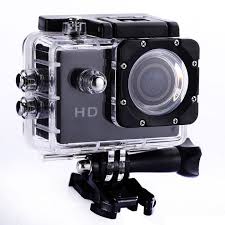 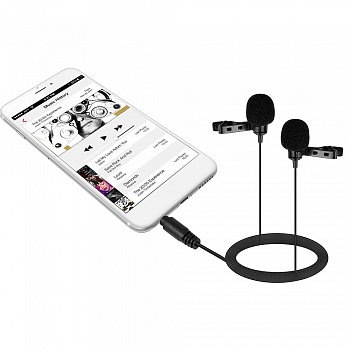 ВІДЕОБЛОГІНГ
БЛОГЕРИ

migrantka.de (lifestyle);
ya_udachaa (lifestyle);
interann_a;
y.sarostina (made in UA);
borodina (G-bar);
big_book.blog;
alisa_cooper (food);
xenia_bugrimova (director);babkina (writer);
sarafynjulia (eco-lifestyle).
ВІДЕОБЛОГІНГ
БЛОГЕРИ

https://www.youtube.com/channel/UC1PfopDtpPRcLjWMrlT5SOA Петр Риттер;
https://www.youtube.com/watch?v=UmwHpYti3xE  DJ;
https://www.youtube.com/channel/UCKPGO4lZdjBRabsNu0BjZvQ Илья Соколов;
https://www.youtube.com/channel/UC3UFW41Wk0e7Mko97FkKaug musicologista;
https://www.youtube.com/channel/UCptETDK7uF8I38hRnKYezpQ Muzium blog ;
https://www.youtube.com/channel/UCWeI5E1-wYI7neyy_dcW2uw Иван Соколов;
https://www.youtube.com/channel/UCcCKXXVwKKKrQSrYAVzr3Ow MariAm Blog
ДЯКУЮ ЗА УВАГУ!